Наурыз алаңында
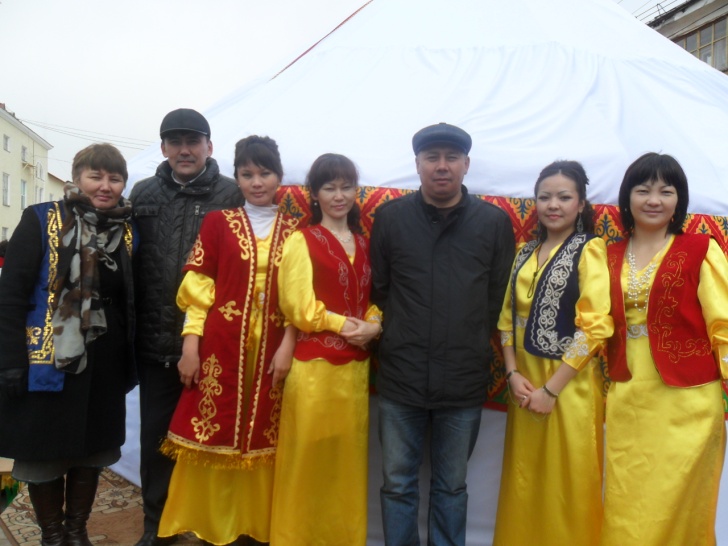 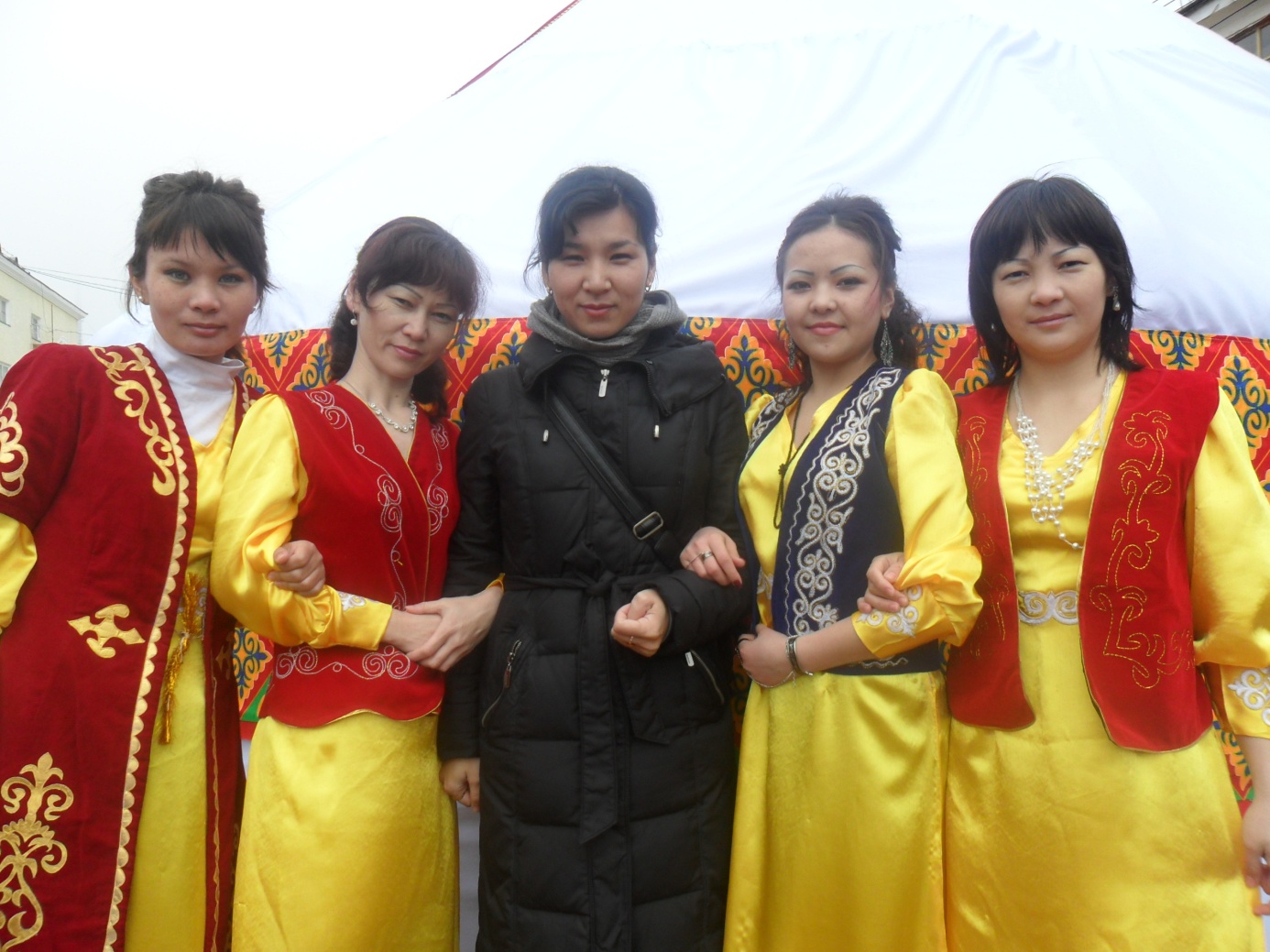 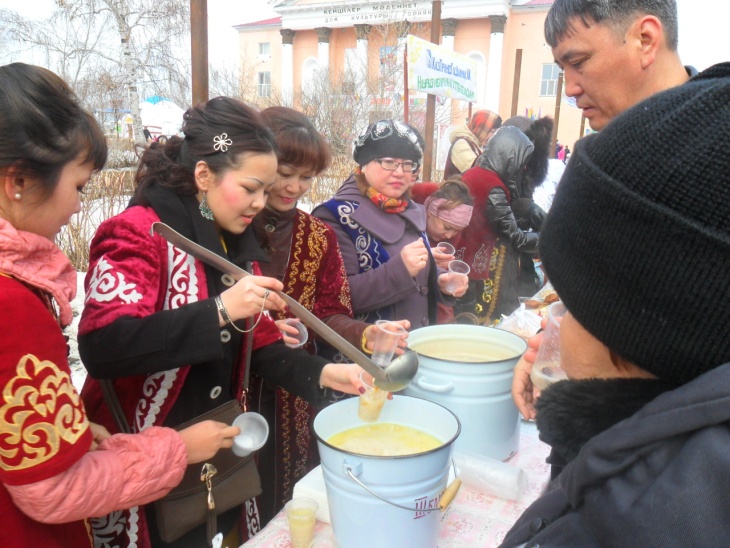 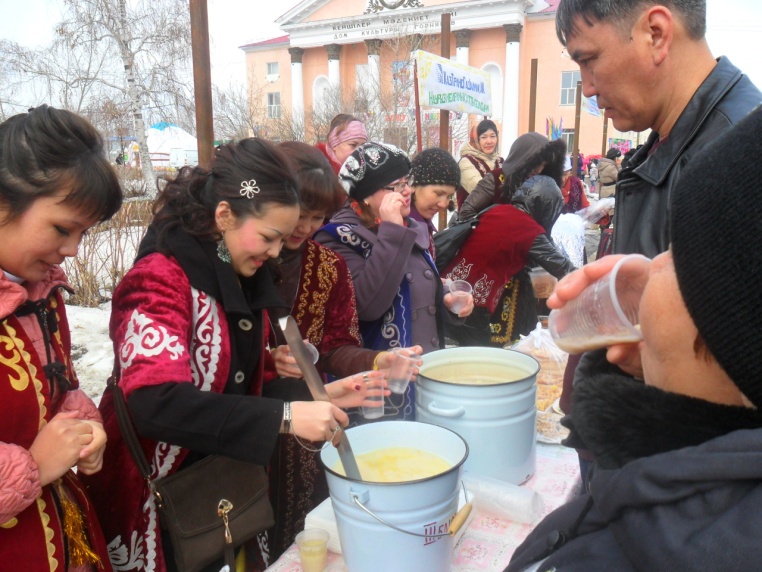 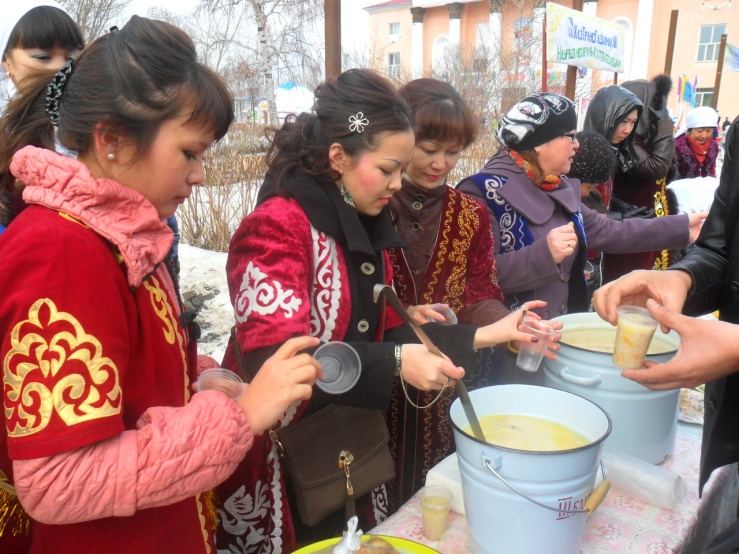 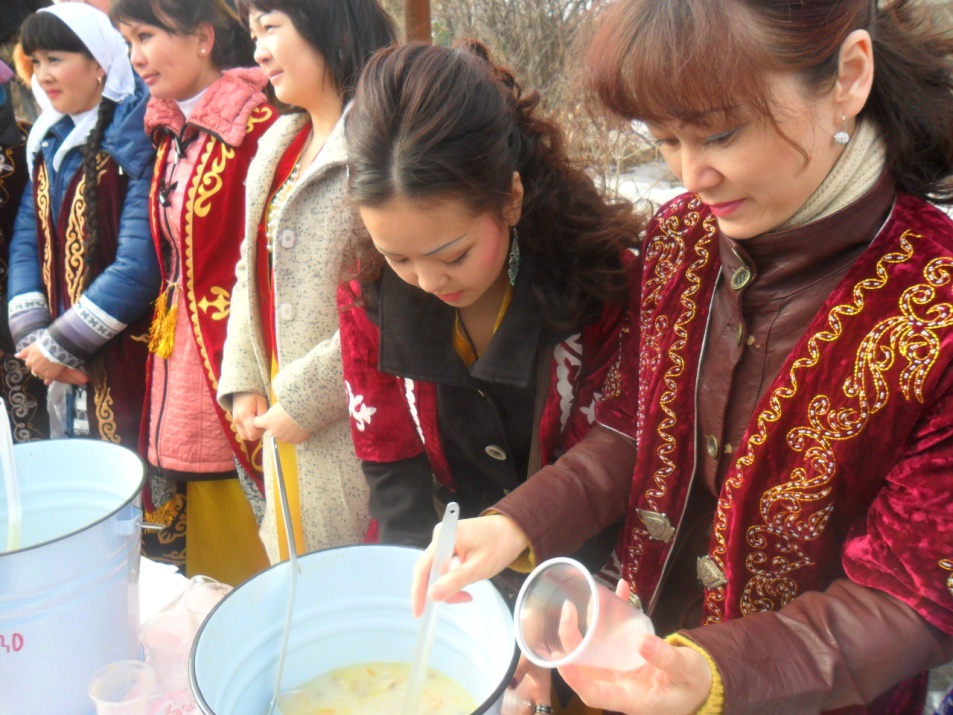